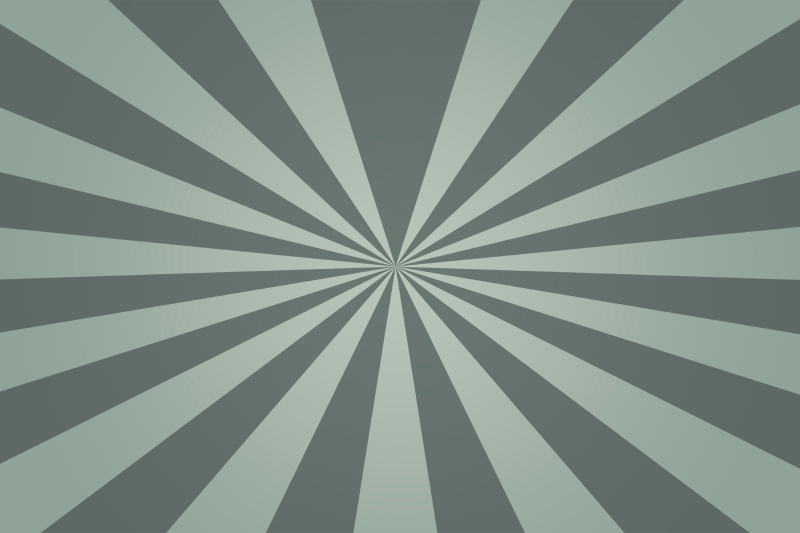 Superheroes
A step-by-step 
introduction
From Normal to Hero
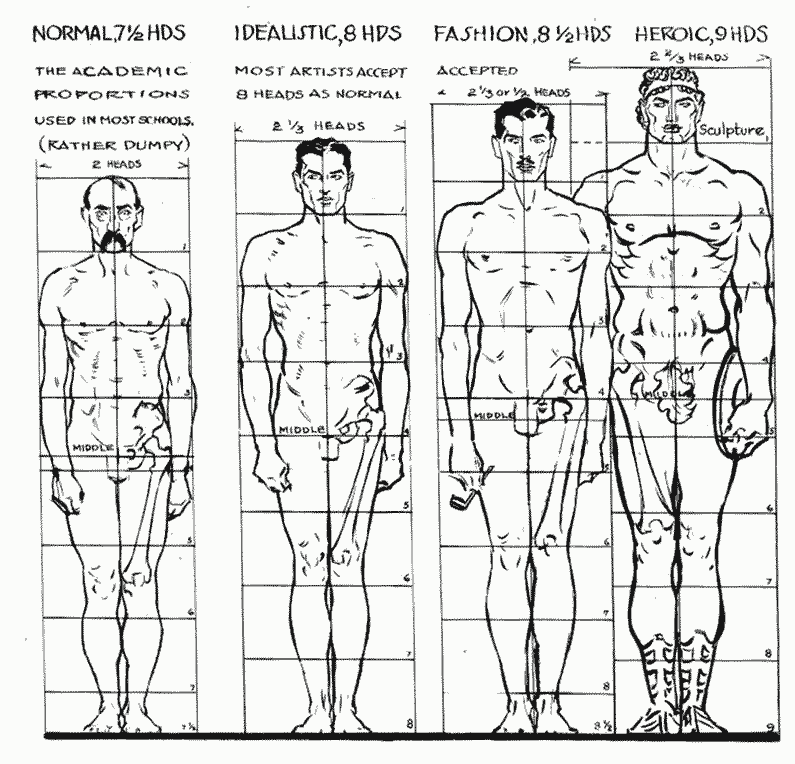 The Superhero Complex
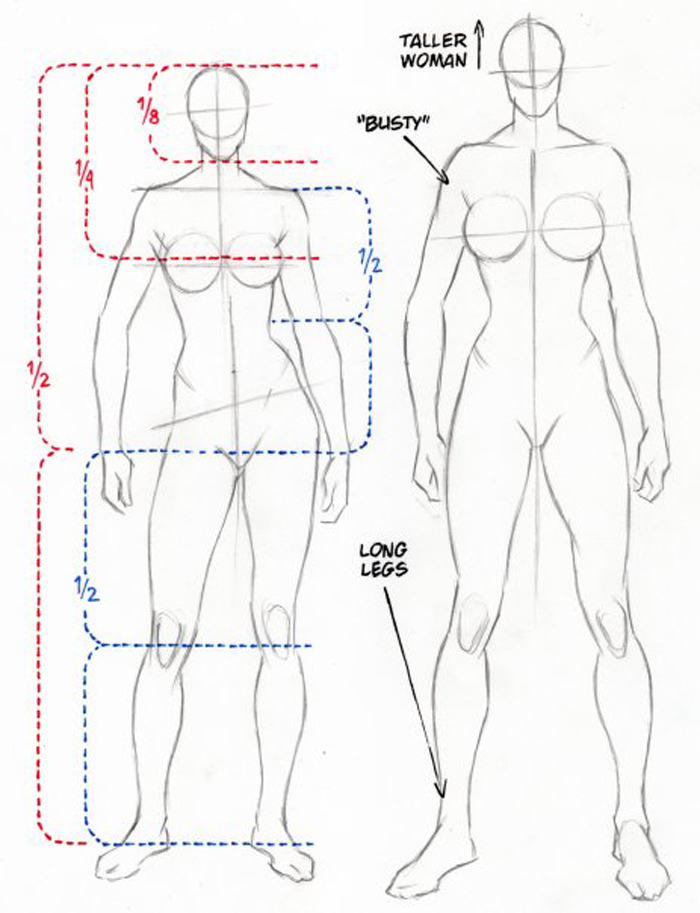 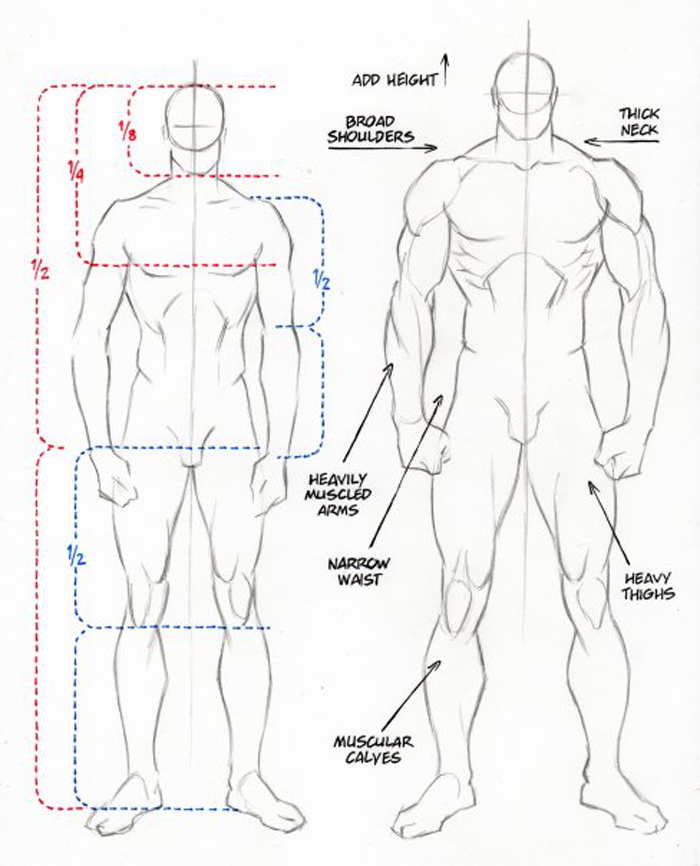 What makes them so….SUPER?
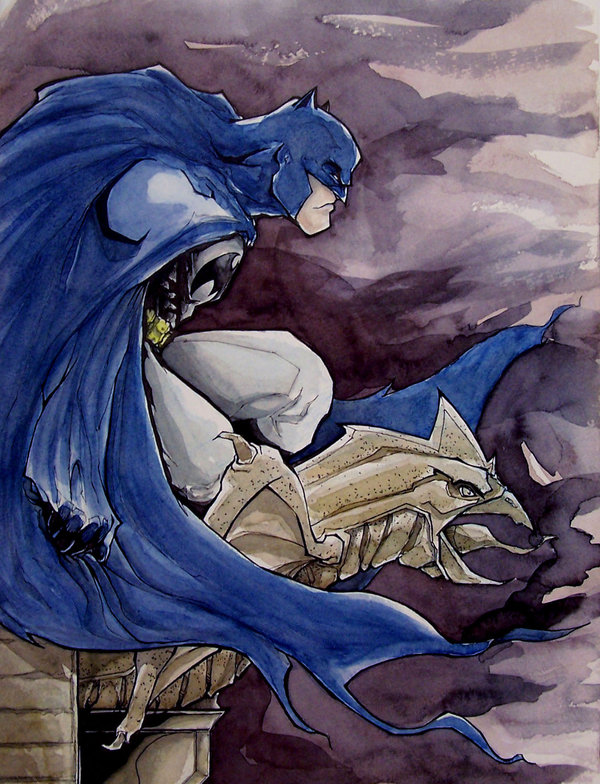 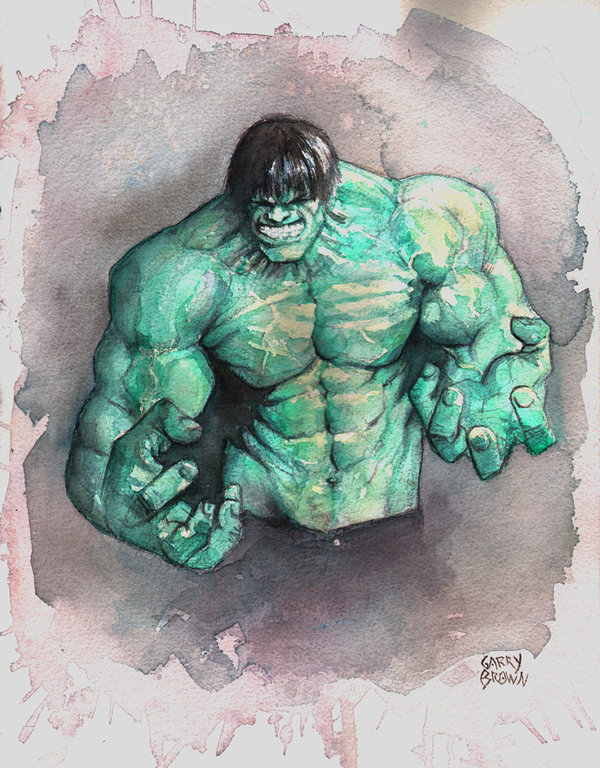 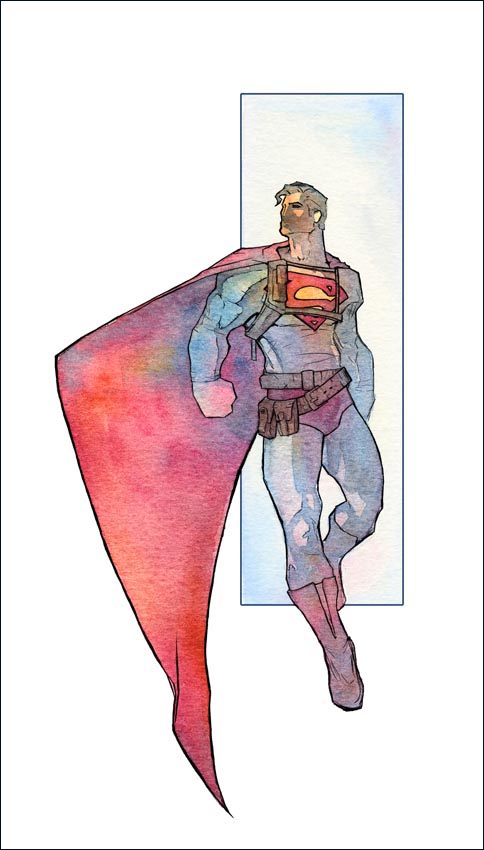 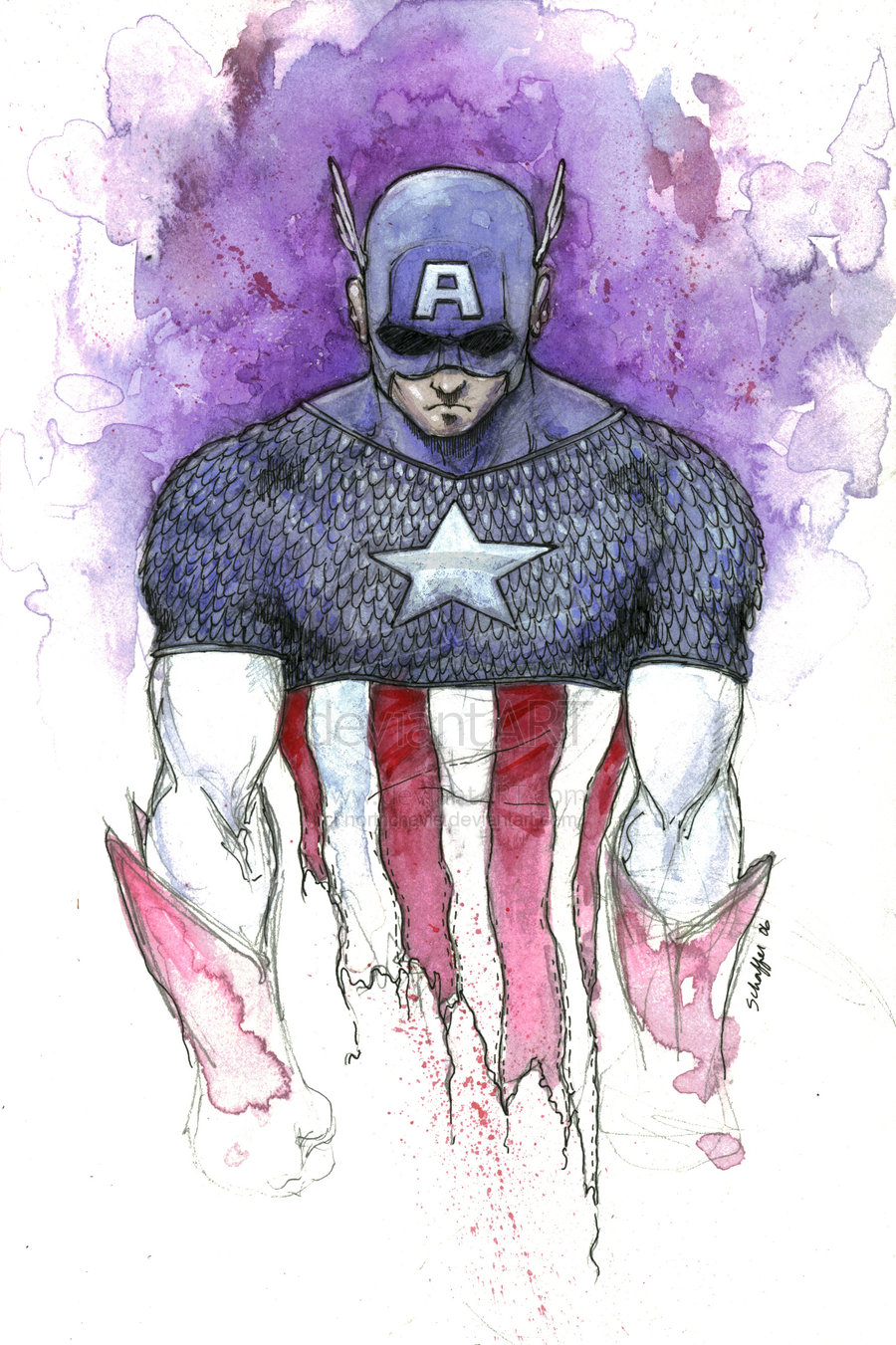 Assignment
Complete the “Create A Super” handout. 
Check off your sketches and select your medium.
Lightly draw with pencil. 
 Super MUST:
Represent you and have three visible characteristics that look like you.
      (Example: eye shape, face shape, hairstyle)  
Be in proportion and perspective; try putting your Super in a “dynamic” pose.
      (Avoid “little kid” style, stick figures, or over simplified shapes.)
Illustrate at least two of your powers or abilities in your drawing.
Must have a light source (shading), be in color (medium), and have a background.
Examples
YES!
NO!
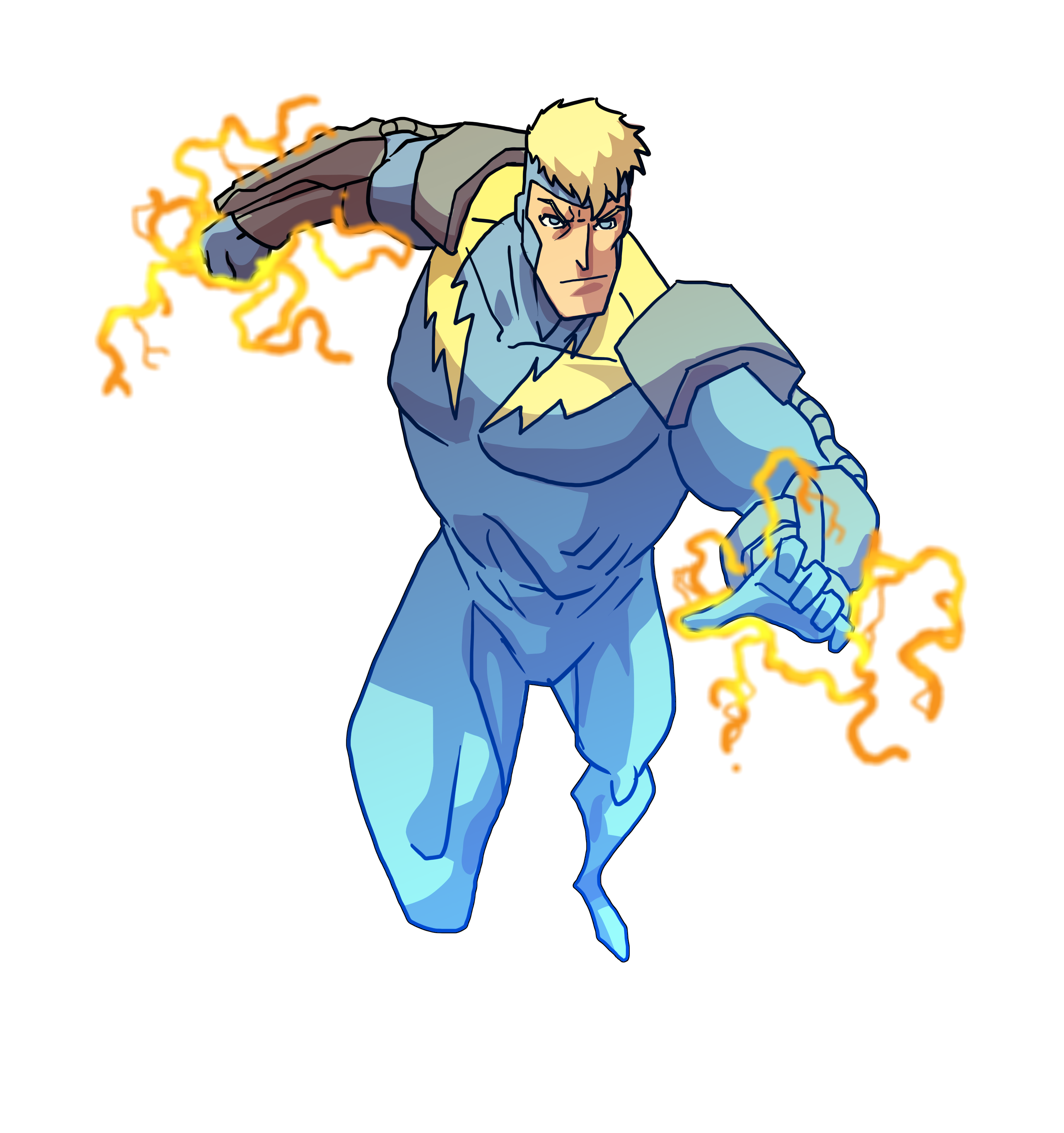 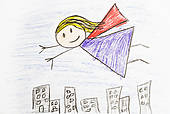 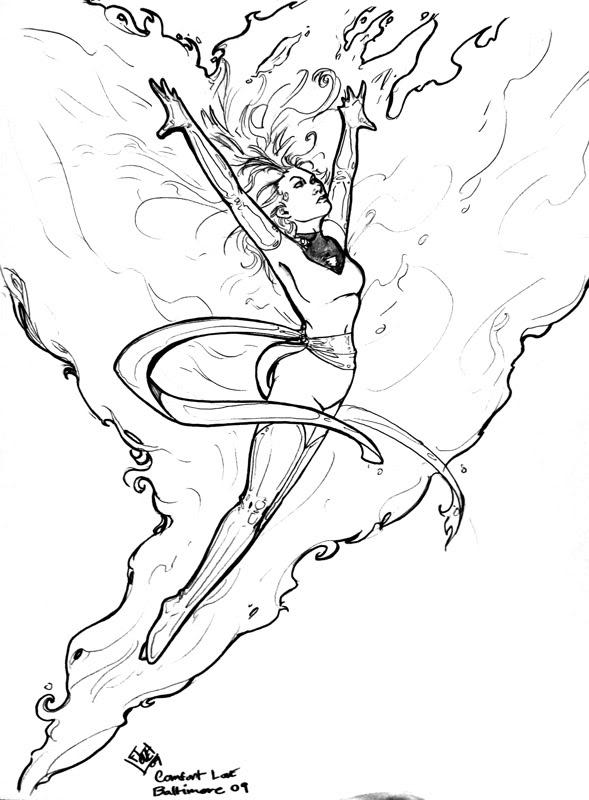 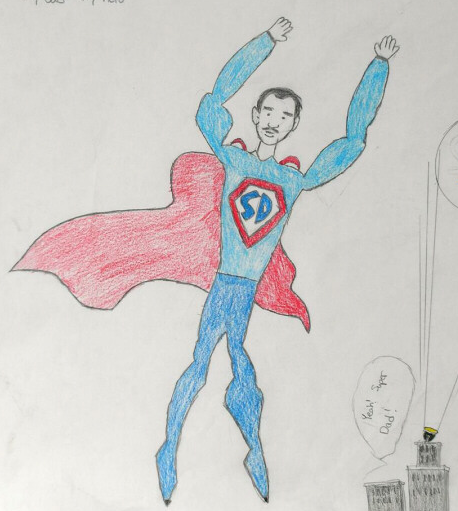 Cartoon Superhero
Page 1
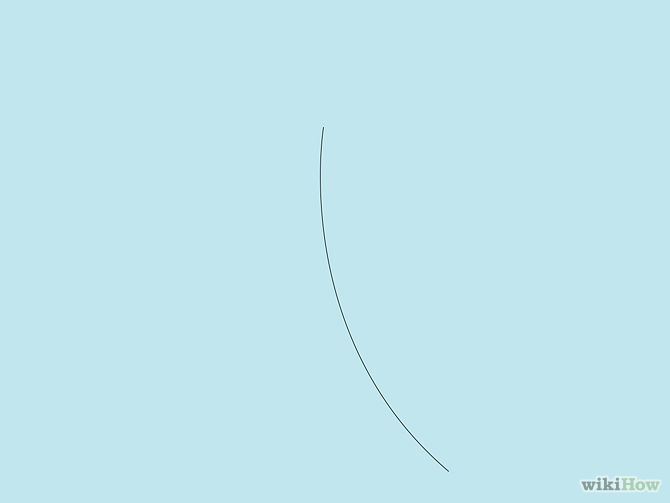 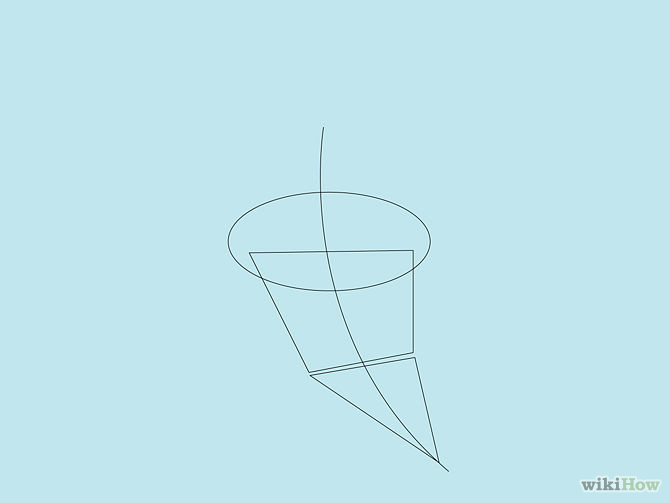 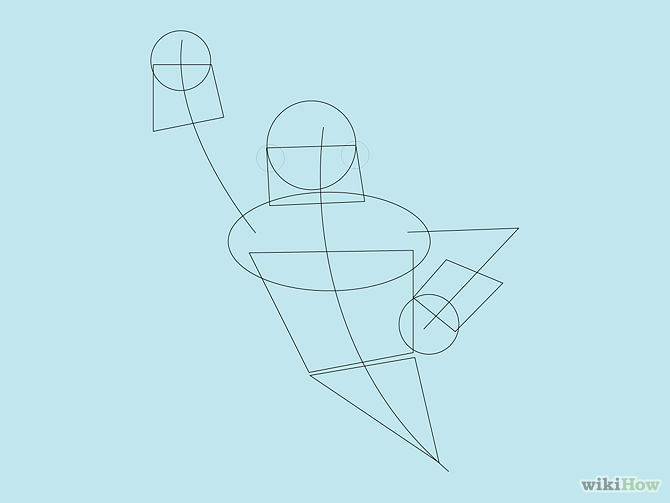 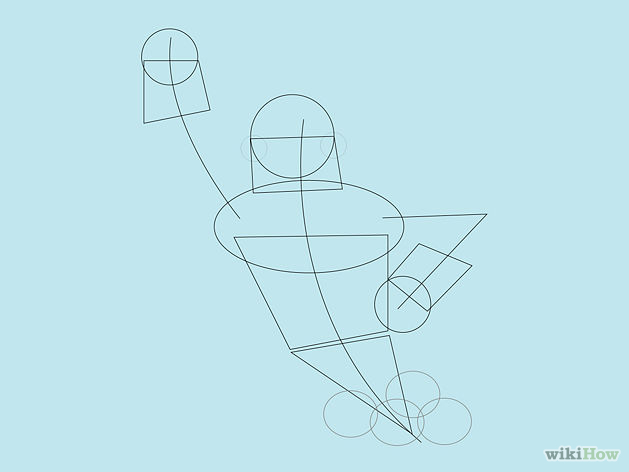 Cartoon Superhero
Page 2
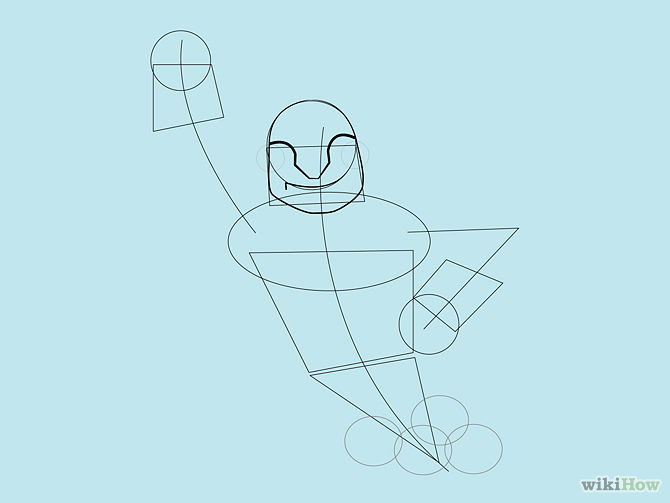 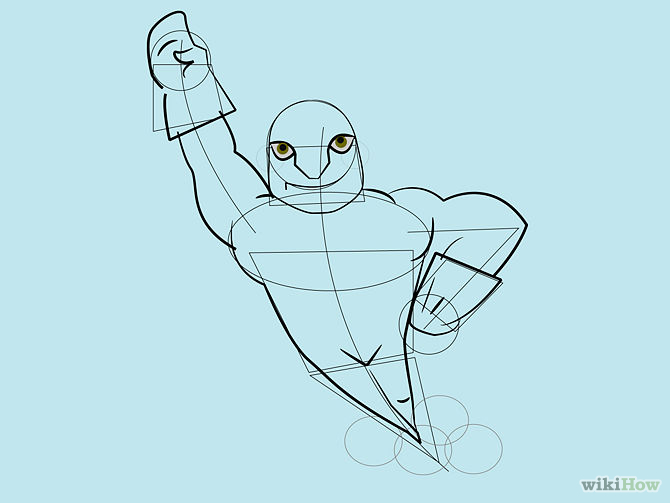 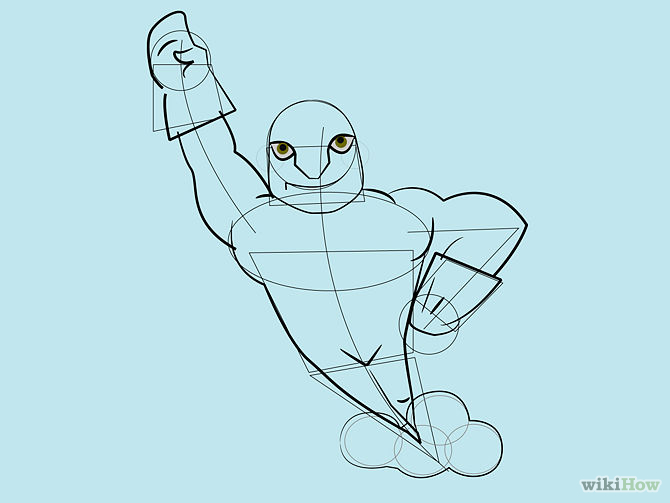 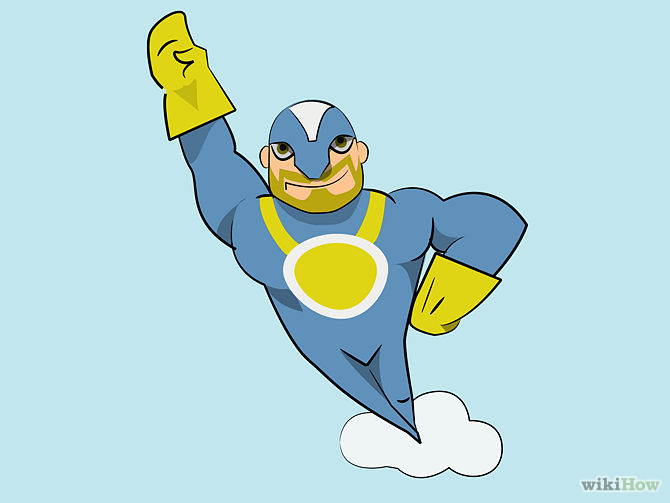 Simple Super Hero
Page 2
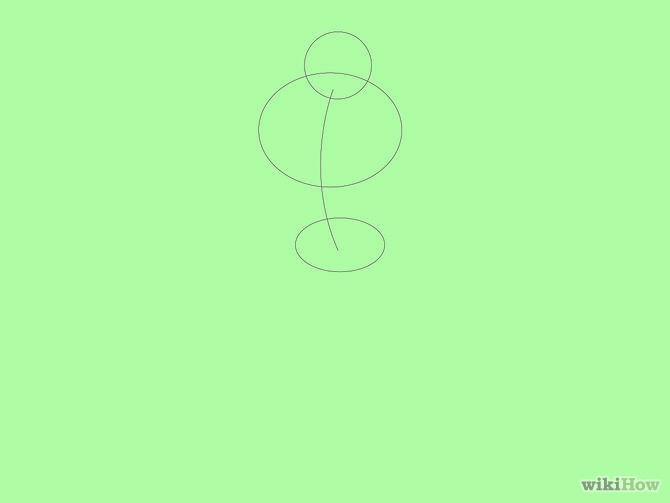 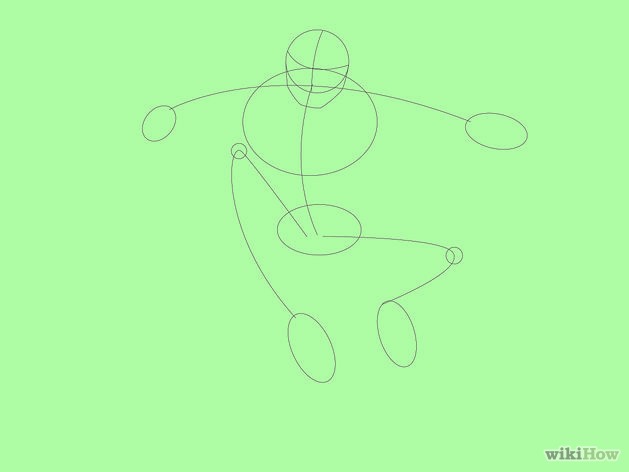 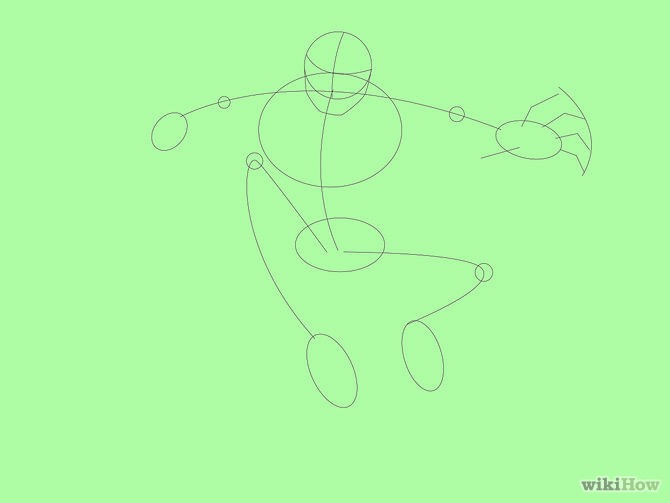 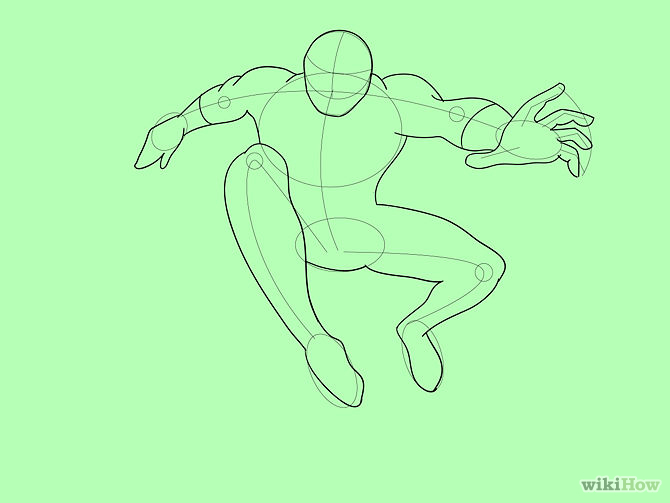 Simple Superhero
Page 2
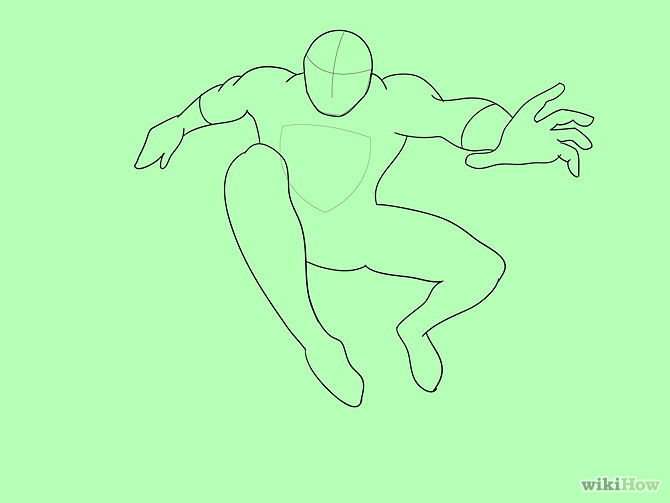 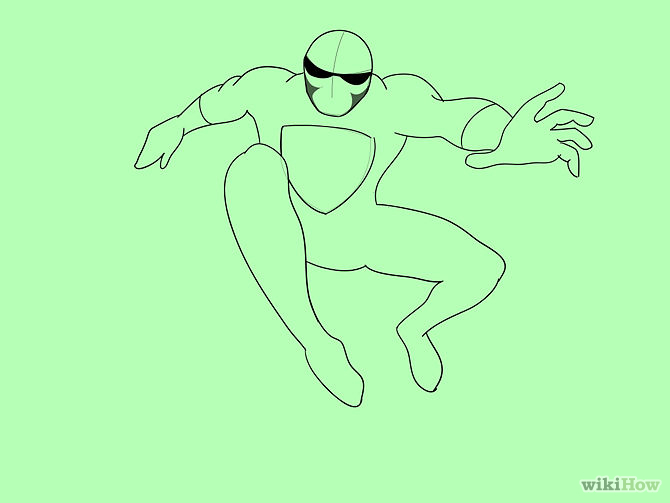 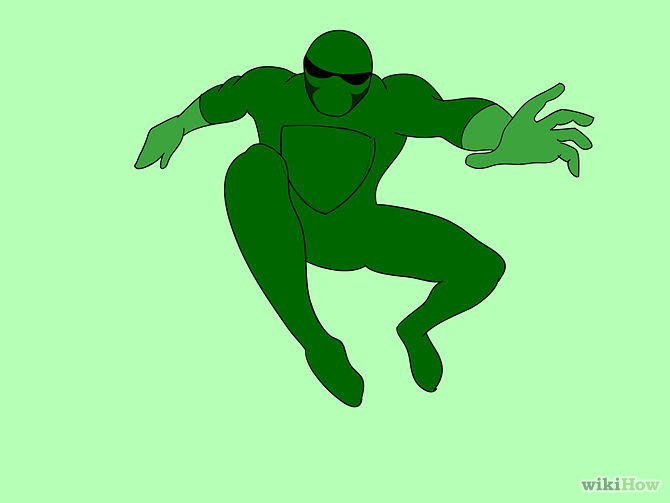 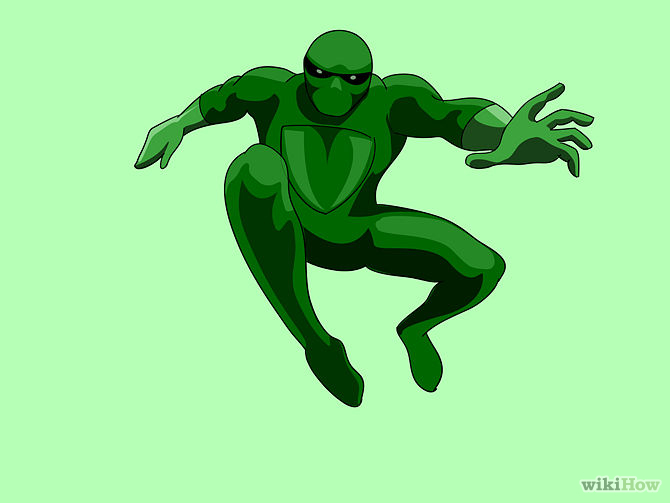 Super Spy
Page 1
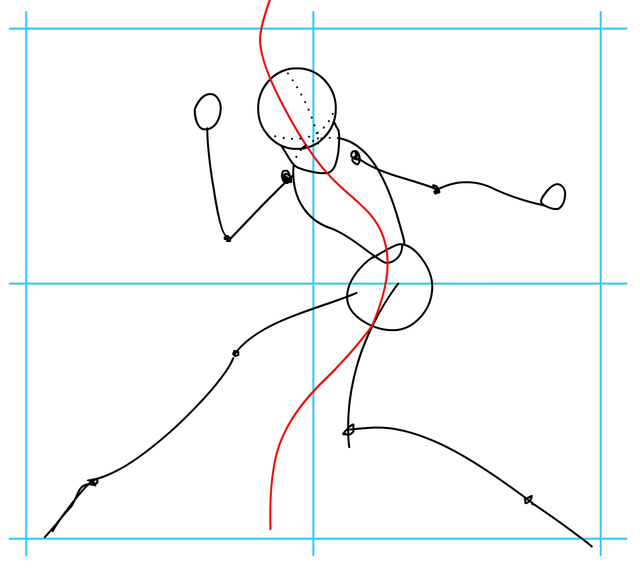 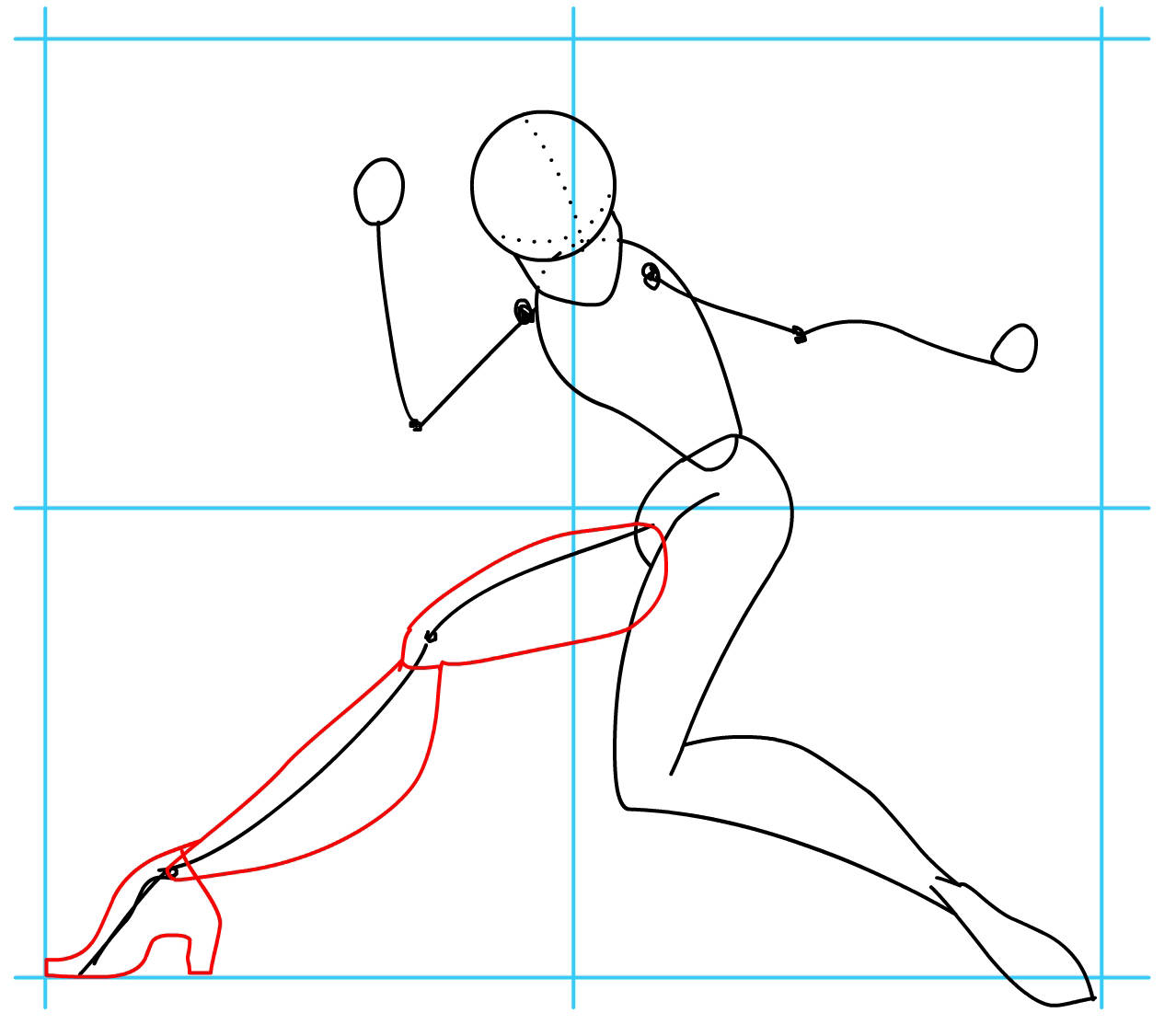 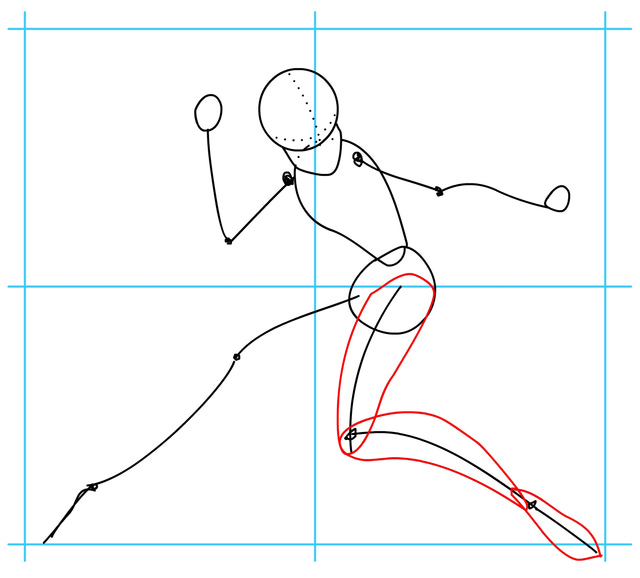 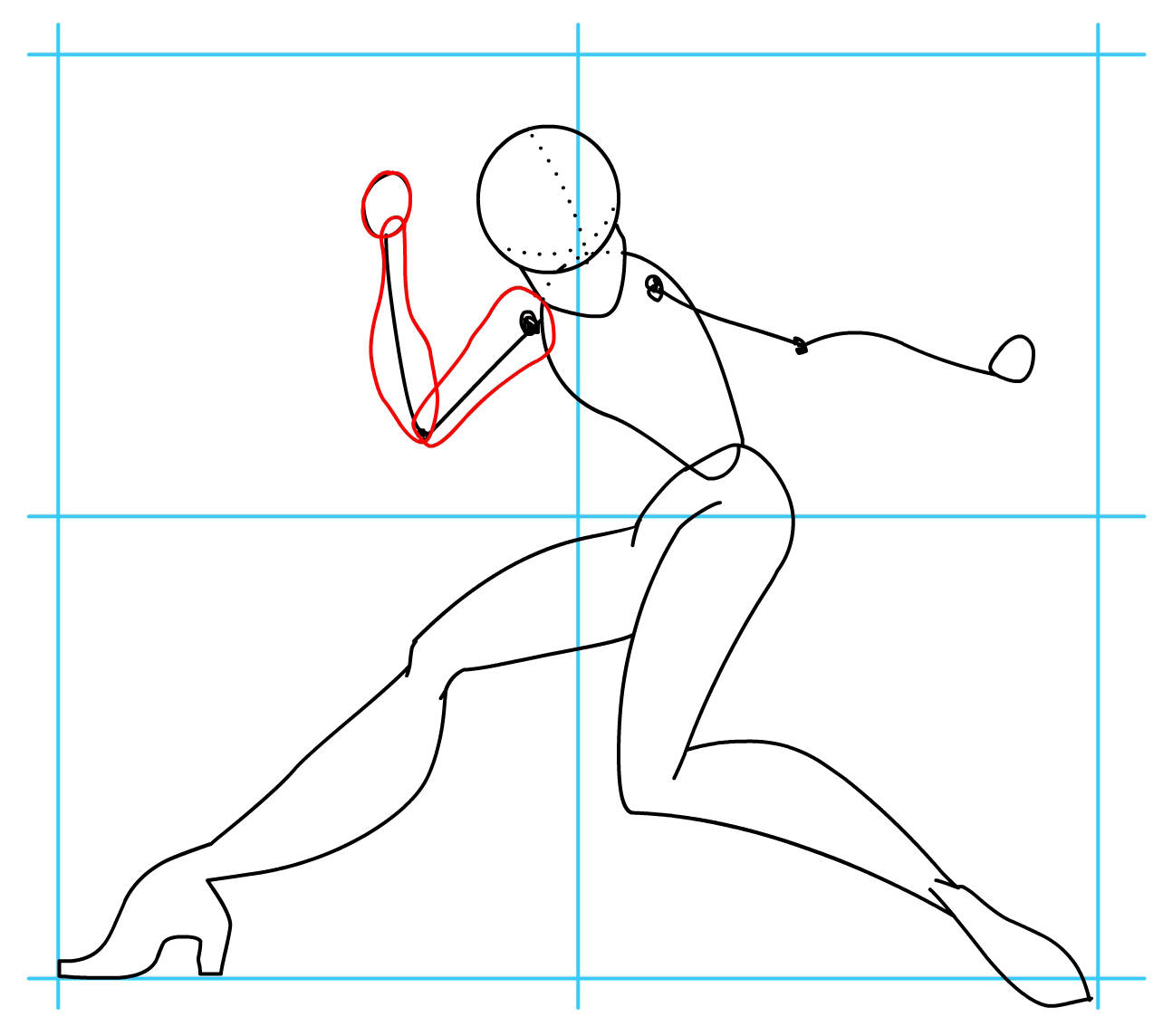 Super Spy
Page 2
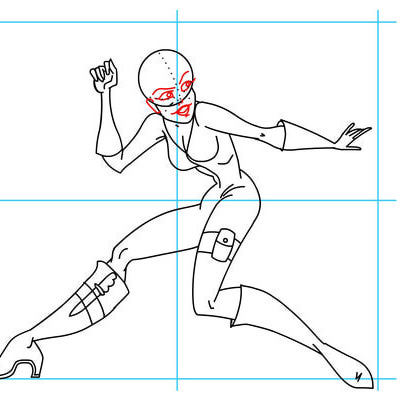 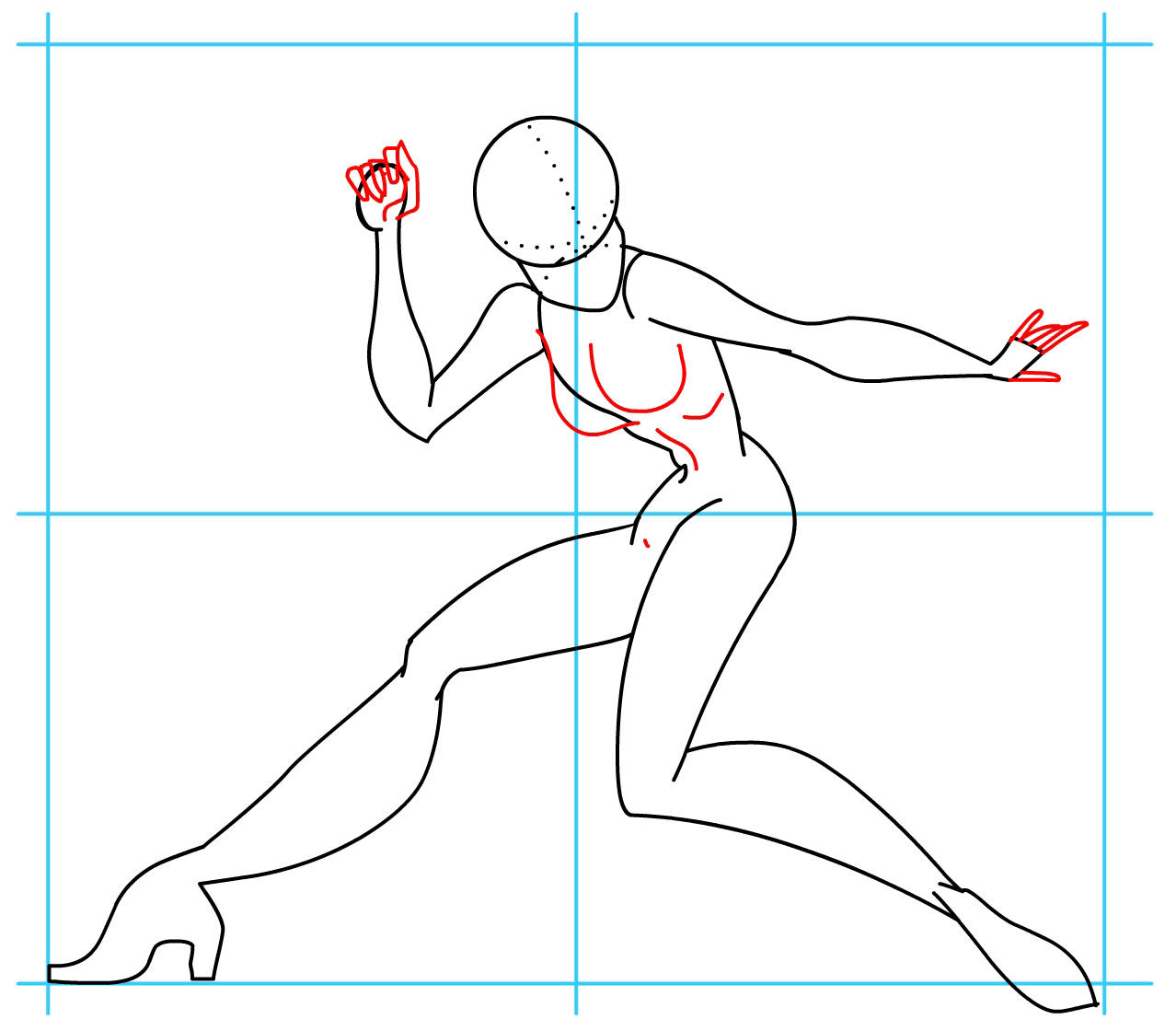 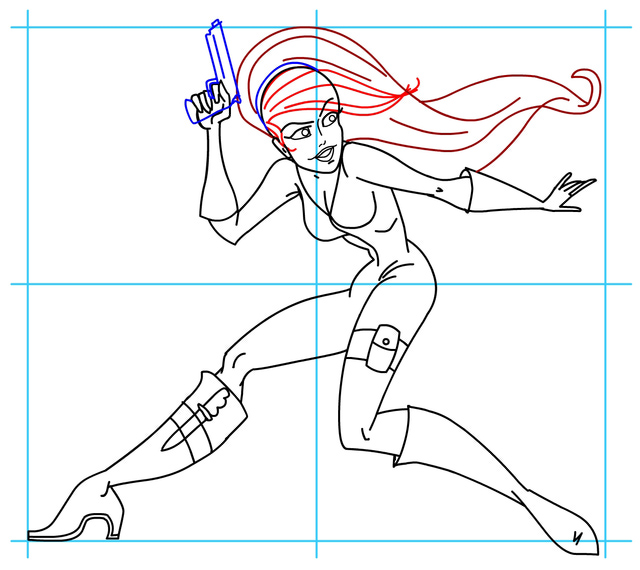 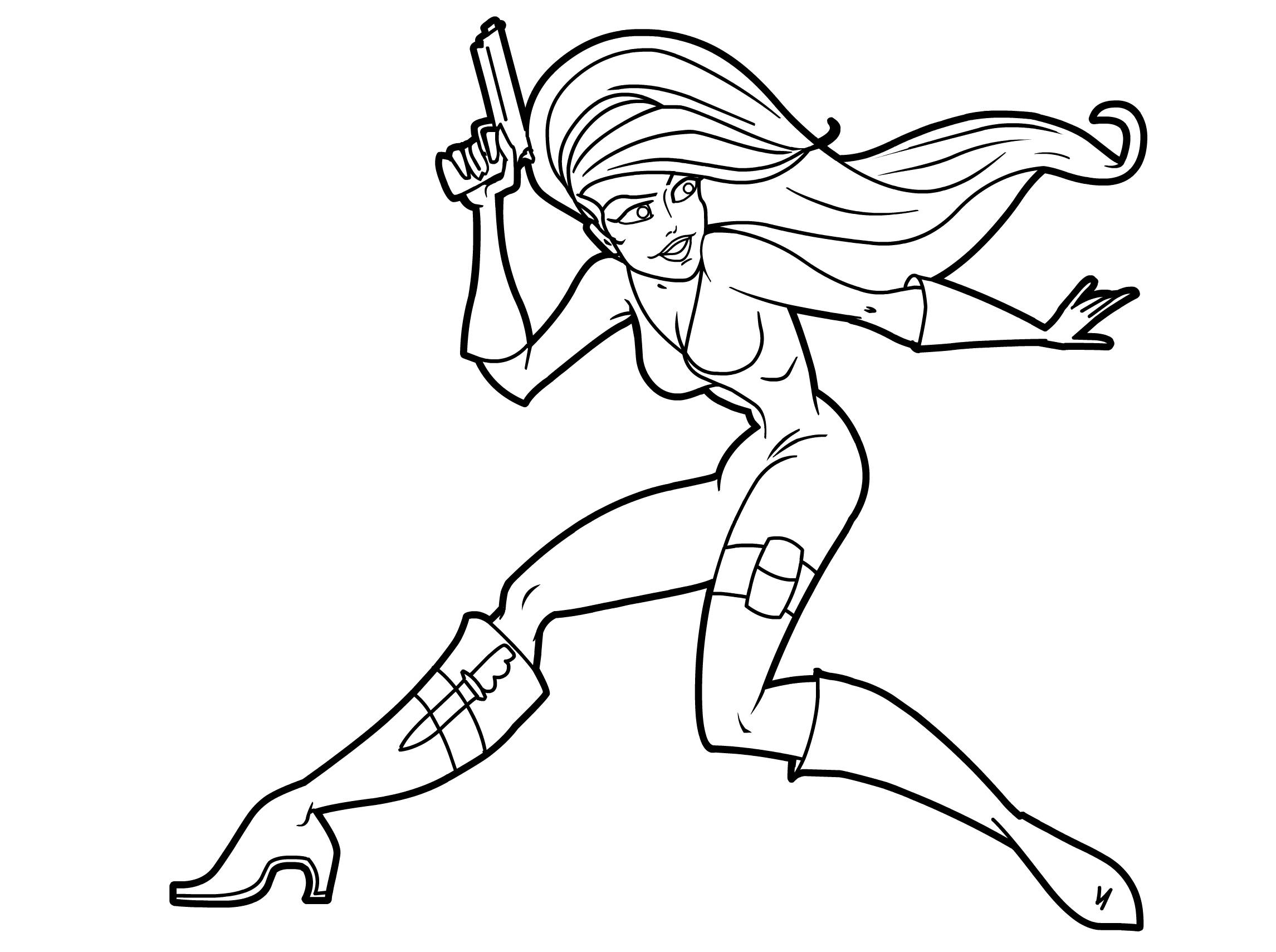 Batgirl
Page 1
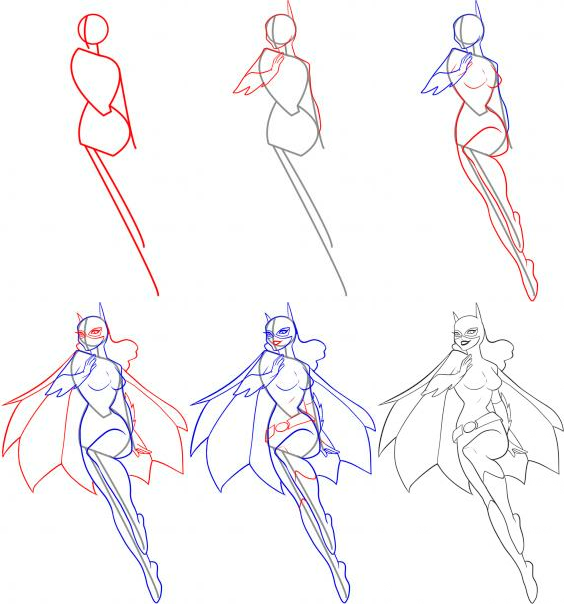